স্বাগতম
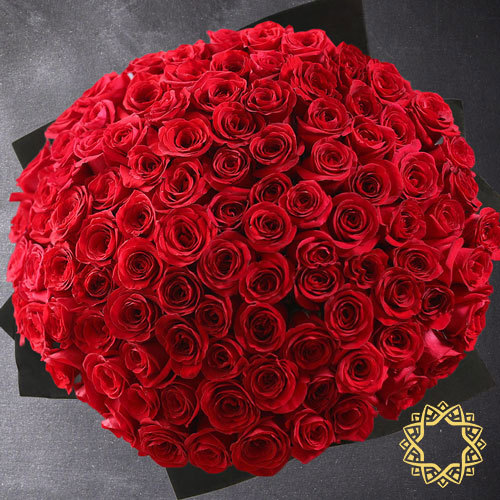 শিক্ষক পরিচিতি
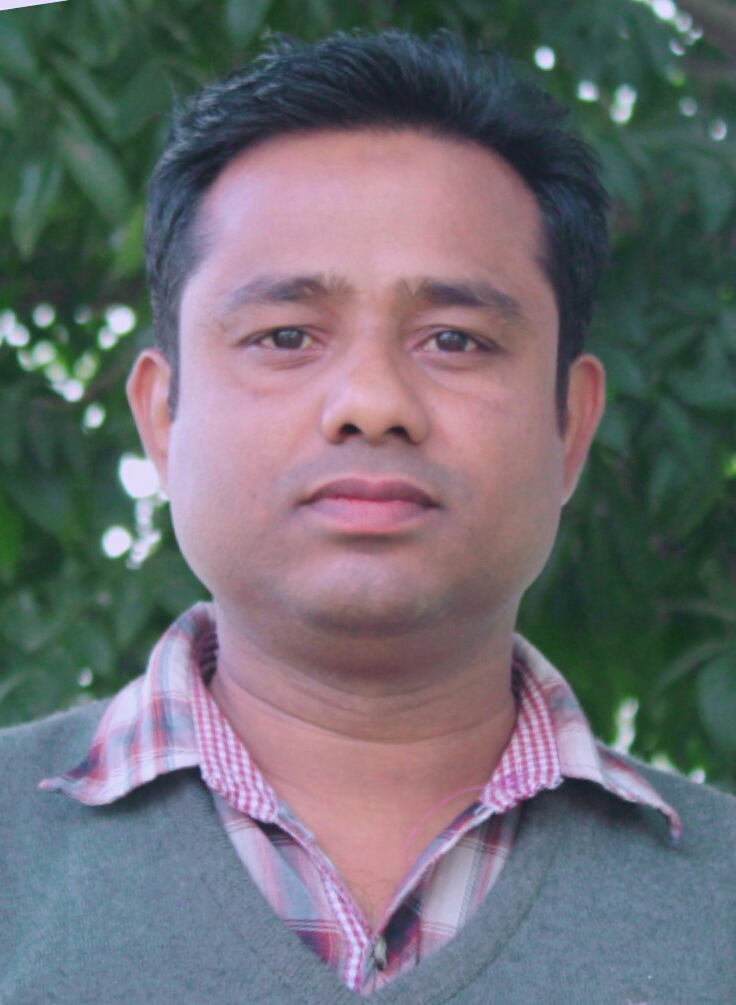 মোঃ নাজমুল হাসান
সহকারি শিক্ষক
রাজনগর সরকারি প্রাথমিক বিদ্যালয়
নালিতাবড়ী,শেরপুর।
পাঠ পরিচিতি
শ্রেণিঃ চতুর্থ 
বিষয়ঃ প্রাথমিক বিজ্ঞান 
পাঠের শিরোনামঃ -  পদার্থ 
 পাঠ্যাংশঃ – পদার্থের বৈশিষ্ট্য
শিখনফল
১৬.১.১ পদার্থের যে ওজন আছে তা বর্ণনা করতে পারবে। 

১৬.১.২ পদার্থ জায়গা দখল করে তা  বর্ণনা করতে পারবে।
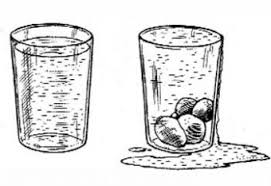 উপরের ছবিতে আমরা কি দেখতে  পাচ্ছি ?
পদার্থের বৈশিষ্ট্য
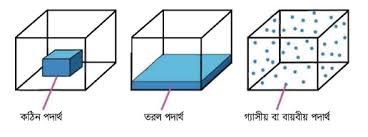 এগুলো কিসের ছবি ?
এসো আমরা একটি ভিডিও দেখি
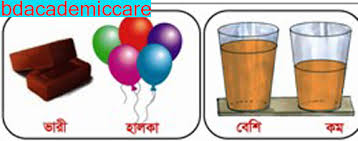 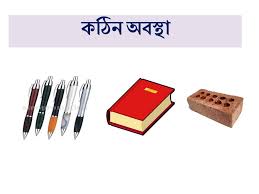 উপরের ছবিতে আমরা ২টি পদার্থ দেখতে পাচ্ছি । 
         ১। কঠিন পদার্থ 
         ২। তরল পদার্থ  
এখানে কঠিন পদার্থের বৈশিষ্ট্য হলো 
         --- আকার আছে 
          ---আয়তন আছে 
        ---- জায়গা দখল করে  
আর তরল পদার্থের বৈশিষ্ট্য হলো 
        ---- আকার নাই 
        ---- আয়তন আছে
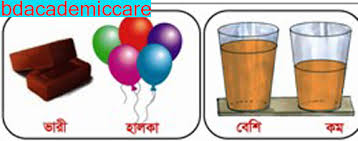 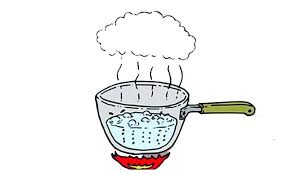 উপরের ছবি থেকে আমরা বায়বীয় পদার্থের ধারণা  পাচ্ছি এবং এই পদার্থের বৈশিষ্ট্য  হলো 
- এর আকার ও আয়তন নেই
সারসংক্ষেপ
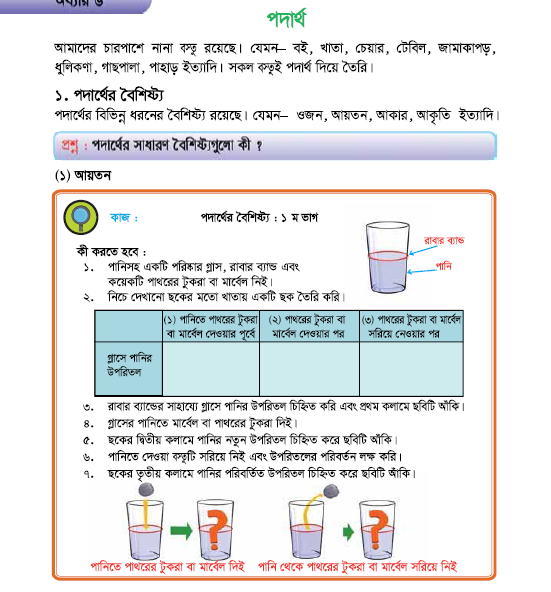 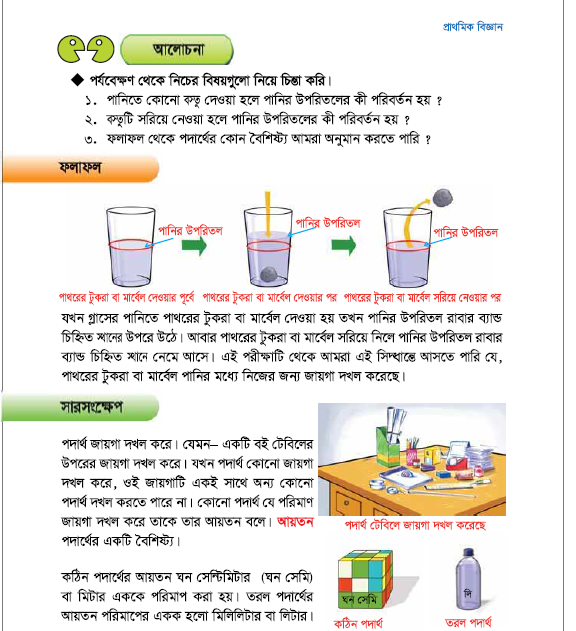 দলীয় কাজ
পদার্থের তিনটি বৈশিষ্ট্য লেখ ।
কয়েকটি পদার্থের নাম লেখ।
একক কাজ
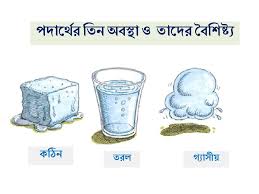 ছবি দেখে প্রতিটি পদার্থের ২টি করে  বৈশিষ্ট্য বলো।
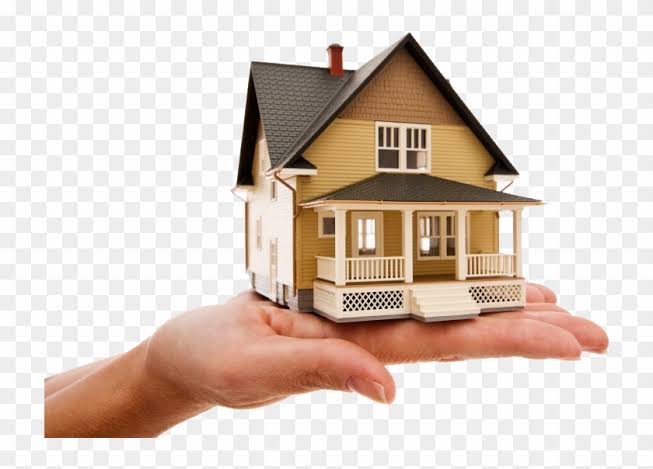 পদার্থের তিনটি সাধারণ বৈশিষ্ট্য লিখে নিয়ে আসবে।
সবাইকে ধন্যবাদ
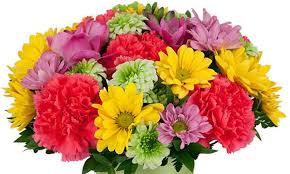